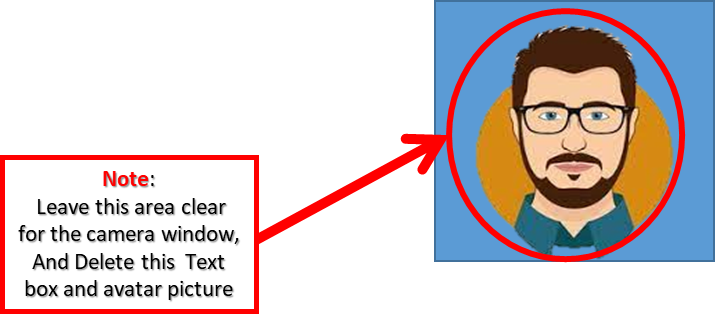 Title of the Abstract
Name of Presenting Author1* and the Names of co-authors2
(underline the presenting author)

1Author affiliations
2Author affiliations
1
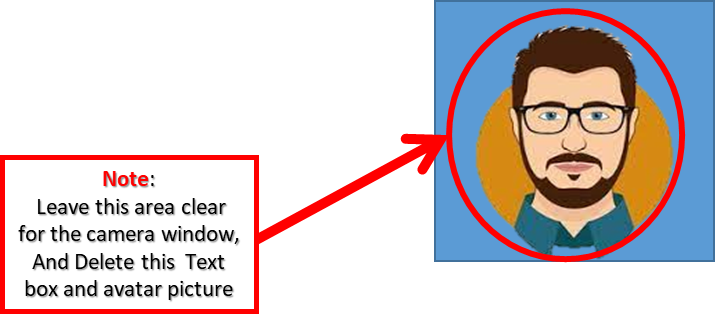 Outline
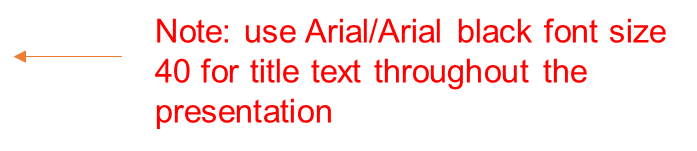 Introduction
Objectives
Methodology
Results
Discussions
Conclusions
Acknowledgement
References
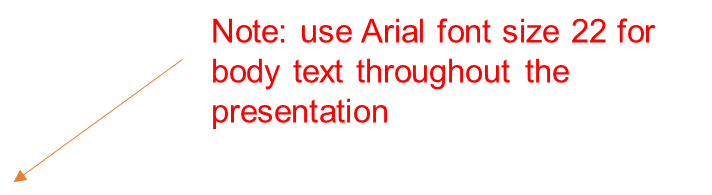 2
3
4